Information ExtractionLecture 13 – More Machine Learning
CIS, LMU München
Winter Semester 2014-2015
 Dr. Alexander Fraser, CIS
Administravia
Today is the last lecture
Please review all of the slides from the Vorlesung before next time
Next time: Klausur review
Time after that: Klausur (bring paper!)
PLEASE MAKE SURE YOU ARE REGISTERED FOR THE KLAUSUR IN LSF!
Even if you somehow already registered at the beginning of the semester, check again now!
2
Lecture today
Today we will go into more details in machine learning, particularly for NER
Also briefly discuss tagging different human languages
We'll discuss the models which are used in Wapiti
Up until now we really only talked about the intuitions behind was is going on, rather than the real models (which are Maximum Entropy models, as we will see)
In the seminar slots next week, we'll look at sequence learning (rather than binary classification)
We'll also look briefly at regularization
3
Supervised Learning based IE
‘Pipeline’ style IE
Split the task into several components
Prepare data annotation for each component
Apply supervised machine learning methods to address each component separately
Most state-of-the-art ACE IE systems were developed in this way
Provide great opportunity to applying a wide range of learning models and incorporating diverse levels of linguistic features to improve each component
Large progress has been achieved on some of these components such as name tagging and relation extraction
Slide from Heng Ji
Major IE Components
Name/Nominal Extraction
“Barry Diller”, “chief”
“Barry Diller” = “chief”
Entity Coreference Resolution
Time Identification 
and Normalization
Wednesday (2003-03-04)
“Vivendi Universal Entertainment” is 
located in “France”
Relation Extraction
“Barry Diller” is the person of 
the end-position event 
trigged by “quit”
Event Mention Extraction and 
Event Coreference Resolution
Slide from Heng Ji
[Speaker Notes: This structure exists on many levels:  the structure of names;  the grammatical structure of sentences;  and the coreference structure across a discourse (and even across multiple discourses).  Each of these is important to IE … to figuring out the participants in an event. And each of these has been studied separately and quite intensively over the past decade.  Annotated corpora have been prepared for each of these levels of structure, and a wide range of models and machine learning methods have been applied to construct analyzers (particularly for name and grammatical structure).  Except for coreference analysis, the result of these efforts have in general been quite satisfactory levels of performance … on the order of 90% accuracy for names and for grammatical constituents]
IE Output
(In this talk) Information Extraction (IE) =Identifying the instances of facts names/entities , relations and events from semi-structured or unstructured text; and convert them into structured representations (e.g. databases)
Barry Diller on Wednesday quit as chief of Vivendi Universal Entertainment.
Vivendi Universal Entertainment
Barry Diller
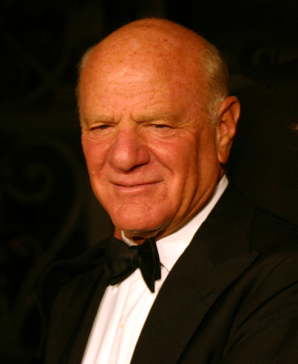 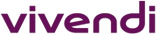 Slide modified from Heng Ji
[Speaker Notes: Give example, to show event type, trigger and argument roles]
Introduction
IE Overview
Supervised Name Tagging 
Features
Models
Advanced Techniques and Trends
Re-ranking and Global Features (Ji and Grishman, 05;06)
Data Sparsity Reduction (Ratinov and Roth, 2009; Ji and Lin, 2009)
Slide from Heng Ji
8/40
Name Tagging
Recognition x Classification
“Name Identification and Classification”
NER as:
as a tool or component of IE and IR
as an input module for a robust shallow parsing engine
Component technology for other areas
Question Answering (QA)
Summarization
Automatic translation
Document indexing
Text data mining 
Genetics
…
Slide from Heng Ji
9/40
Name Tagging
NE Hierarchies
Person
Organization
Location
But also:
Artifact
Facility
Geopolitical entity
Vehicle
Weapon
Etc.
SEKINE & NOBATA (2004) 
150 types
Domain-dependent
Abstract Meaning Representation (amr.isi.edu)
200+ types
Slide from Heng Ji
10/40
Name Tagging
Handcrafted systems
Knowledge (rule) based
Patterns
Gazetteers
Automatic systems
Statistical
Machine learning
Unsupervised
Analyze: char type, POS, lexical info, dictionaries
Hybrid systems
Slide from Heng Ji
11/40
Name Tagging
Handcrafted systems
LTG
F-measure of 93.39 in MUC-7 (the best)
Ltquery, XML internal representation
Tokenizer, POS-tagger, SGML transducer
Nominator (1997)
IBM
Heavy heuristics
Cross-document co-reference resolution
Used later in IBM Intelligent Miner
Slide from Heng Ji
12/40
Name Tagging
Handcrafted systems
LaSIE (Large Scale Information Extraction)
MUC-6 (LaSIE II in MUC-7)
Univ. of Sheffield’s GATE architecture (General Architecture for Text Engineering )
JAPE language
FACILE (1998)
NEA language (Named Entity Analysis)
Context-sensitive rules 
NetOwl (MUC-7)
Commercial product
C++ engine, extraction rules
Slide from Heng Ji
13/40
Automatic approaches
Learning of statistical models or symbolic rules 
Use of annotated text corpus 
Manually annotated
Automatically annotated
“BIO” tagging
Tags: Begin, Inside, Outside an NE
Probabilities:
Simple: 
P(tag i | token i) 
With external evidence:
P(tag i | token i-1, token i, token i+1) 
“OpenClose” tagging
Two classifiers: one for the beginning, one for the end
Slide from Heng Ji
14/40
Automatic approaches
Decision trees
Tree-oriented sequence of tests in every word
Determine probabilities of having a BIO tag
Use training corpus
Viterbi, ID3, C4.5 algorithms
Select most probable tag sequence
SEKINE et al (1998)
BALUJA et al (1999)
F-measure: 90%
Slide from Heng Ji
15/40
Automatic approaches
HMM
Markov models, Viterbi
Separate statistical model for each NE category + model for words outside NEs
Nymble (1997) / IdentiFinder (1999)
Maximum Entropy (ME)
Separate, independent probabilities for every evidence (external and internal features) are merged multiplicatively 
MENE (NYU - 1998)
Capitalization, many lexical features, type of text
F-Measure: 89%
Slide from Heng Ji
16/40
Automatic approaches
Hybrid systems
Combination of techniques
IBM’s Intelligent Miner: Nominator + DB/2 data mining
WordNet hierarchies
MAGNINI et al. (2002)
Stacks of classifiers
Adaboost algorithm
Bootstrapping approaches
Small set of seeds
Memory-based ML, etc.
Slide from Heng Ji
NER in various languages
Arabic
TAGARAB (1998)
Pattern-matching engine + morphological analysis 
Lots of morphological info (no differences in ortographic case)
Bulgarian
OSENOVA & KOLKOVSKA (2002) 
Handcrafted cascaded regular NE grammar
Pre-compiled lexicon and gazetteers
Catalan
CARRERAS et al. (2003b) and MÁRQUEZ et al. (2003) 
Extract catalan NEs with spanish resources (F-measure 93%)
Bootstrap using catalan texts
Slide from Heng Ji
[Speaker Notes: Linguistic-specific features for different languages]
NER in various languages
Chinese & Japanese
Many works
Special characteristics
Character or word-based
No capitalization
CHINERS (2003)
Sports domain
Machine learning 
Shallow parsing technique
ASAHARA & MATSMUTO (2003) 
Character-based method 
Support Vector Machine
87.2% F-measure in the IREX (outperformed most word-based systems)
Slide from Heng Ji
NER in various languages
Dutch
DE MEULDER et al. (2002) 
Hybrid system
Gazetteers, grammars of names
Machine Learning Ripper algorithm 
French
BÉCHET et al. (2000)
Decision trees
Le Monde news corpus
German
Non-proper nouns also capitalized
THIELEN (1995) 
Incremental statistical approach 
65% of corrected disambiguated proper names
Slide from Heng Ji
NER in various languages
Greek
KARKALETSIS et al. (1998) 
English – Greek GIE (Greek Information Extraction) project 
GATE platform
Italian
CUCCHIARELLI et al. (1998) 
Merge rule-based and statistical approaches
Gazetteers 
Context-dependent heuristics  
ECRAN (Extraction of Content: Research at Near Market) 
GATE architecture
Lack of linguistic resources: 20% of NEs undetected
Korean
CHUNG et al. (2003) 
Rule-based model, Hidden Markov Model, boosting approach over unannotated data
Slide from Heng Ji
NER in various languages
Portuguese
SOLORIO & LÓPEZ (2004, 2005) 
Adapted CARRERAS et al. (2002b) spanish NER
Brazilian newspapers
Serbo-croatian
NENADIC & SPASIC (2000) 
Hand-written grammar rules
Highly inflective language
Lots of lexical and lemmatization pre-processing 
Dual alphabet (Cyrillic and Latin)
Pre-processing stores the text in an independent format
Slide from Heng Ji
NER in various languages
Spanish
CARRERAS et al. (2002b) 
Machine Learning, AdaBoost algorithm 
BIO and OpenClose approaches 
Swedish
SweNam system (DALIANIS & ASTROM, 2001) 
Perl 
Machine Learning techniques and matching rules 
Turkish
TUR et al (2000) 
Hidden Markov Model and Viterbi search 
Lexical, morphological and context clues
Slide from Heng Ji
Name Tagging: Task
Person (PER): named person or family
Organization (ORG): named corporate, governmental, or other organizational entity
Geo-political entity (GPE): name of politically or geographically defined location (cities, provinces, countries, international regions, bodies of water, mountains, etc.)


But also: Location, Artifact, Facility, Vehicle, Weapon, Product, etc.
Extended name hierarchy, 150 types, domain-dependent (Sekine and Nobata, 2004)

Convert it into a sequence labeling problem – “BIO” tagging:
<PER>George W. Bush</PER> discussed <GPE>Iraq</GPE>
I-PER
I-PER
O
B-GPE
B-PER
George
W.
Bush
discussed
Iraq
Slide from Heng Ji
Quiz Time!
Faisalabad's Catholic Bishop John Joseph, who had been campaigning against the law, shot himself in the head outside a court in Sahiwal district when the judge convicted Christian Ayub Masih under the law in 1998.
Next, film clips featuring Herrmann’s Hollywood music mingle with a suite from “Psycho,” followed by “La Belle Dame sans Merci,” which he wrote in 1934 during his time at CBS Radio.
Slide from Heng Ji
[Speaker Notes: Ask to choose the other annotator for agreement counting.]
Supervised Learning for Name Tagging
Maximum Entropy Models (Borthwick, 1999; Chieu and Ng 2002; Florian et al., 2007)
Decision Trees (Sekine et al., 1998)
Class-based Language Model (Sun et al., 2002, Ratinov and Roth, 2009)
Agent-based Approach (Ye et al., 2002)
Support Vector Machines (Takeuchi and Collier, 2002)
Sequence Labeling Models
Hidden Markov Models (HMMs) (Bikel et al., 1997; Ji and Grishman, 2005)
Maximum Entropy Markov Models (MEMMs) (McCallum and Freitag, 2000)
Conditional Random Fields (CRFs) (McCallum and Li, 2003)
Slide from Heng Ji
Typical Name Tagging Features
N-gram: Unigram, bigram and trigram token sequences in the context window of the current token
Part-of-Speech: POS tags of the context words
Gazetteers: person names, organizations, countries and cities, titles, idioms, etc.
Word clusters: to reduce sparsity, using word clusters such as Brown clusters (Brown et al., 1992)
Case and Shape: Capitalization and morphology analysis based features
Chunking: NP and VP Chunking tags
Global feature: Sentence level and document level features. For example, whether the token is in the first sentence of a document
Conjunction: Conjunctions of various features
Slide from Heng Ji
Markov Chain for a Simple Name Tagger
George:0.3
Transition 
Probability
0.6
W.:0.3
Bush:0.3
Emission 
Probability
PER
Iraq:0.1
$:1.0
0.2
0.3
0.1
END
START
LOC
0.2
0.3
0.2
0.2
0.3
George:0.2
0.1
0.3
0.2
0.5
X
Iraq:0.8
W.:0.3
0.5
discussed:0.7
Slide from Heng Ji
[Speaker Notes: From yesterday’s talk

Generative: center of distribution;
Discriminate: margin of distributions.
Hmm matches sequential sequence better…
Future…….T2N]
Viterbi Decoding of Name Tagger
$
Bush
George
W.
discussed
Iraq
t=0
t=1
t=2
t=3
t=4
t=5
t=6
START
1
0
0
0
0
1
0
1*0.3*0.3
PER
0
0.000008
0
0.09
0
0.0162
0.003
0.0012
0.0003
LOC
0
0.004
0
0.000032
0
0
0
X
0
0
0
0.0004
0.0054
0
0
0.0036
END
0.00000016
0
0
0
0
0
0
0.0000096
Current  = Previous * Transition * Emission
Slide from Heng Ji
[Speaker Notes: From this picture we can also that since we are assigning tag for each word, there are many other methods can be used to address this task.
One nice thing of HMM is it matches the character of the task – we are now focusing on a sentence.]
Limitations of HMMs
Joint probability distribution p(y, x) 
Assume independent features
Cannot represent overlapping features or long range dependencies between observed elements
Need to enumerate all possible observation sequences
Strict independence assumptions on the observations
Toward discriminative/conditional models
Conditional probability P(label sequence y | observation sequence x) rather than joint probability P(y, x)
Allow arbitrary, non-independent features on the observation sequence X
The probability of a transition between labels may depend on past and future observations
Relax strong independence assumptions in generative models
Slide modified from Heng Ji
30
Maximum Entropy
Why maximum entropy?
Maximize entropy = Minimize commitment

Model all that is known and assume nothing about what is unknown. 
Model all that is known: satisfy a set of constraints that must hold

Assume nothing about what is unknown: 
   choose the most “uniform” distribution 
    choose the one with maximum entropy
Slide from Heng Ji
Why Try to be Uniform?
Most Uniform = Maximum Entropy

By making the distribution as uniform as possible, we don’t make any additional assumptions to what is supported by the data

Abides by the principle of Occam’s Razor 
    (least assumption = simplest explanation)

Less generalization errors (less over-fitting) 
    more accurate predictions on test data
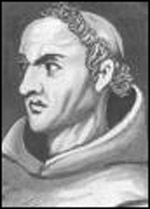 31
Slide from Heng Ji
[Speaker Notes: Mention…less generalization error…predict more accurately….won’t avoid overfitting….flat…won’t violate the observation…]
Learning Coreference by Maximum Entropy Model
Suppose that if the feature “Capitalization” = “Yes” 
    for token t, then 
    P (t is the beginning of a Name | (Captalization = Yes)) = 0.7

How do we adjust the distribution?
    P (t is not the beginning of a name | (Capitalization = Yes)) = 0.3

If we don’t observe “Has Title = Yes” samples?
    P (t is the beginning of a name | (Has Title = Yes)) = 0.5
    P (t is not the beginning of a name | (Has Title = Yes)) = 0.5
32
Slide from Heng Ji
The basic idea
Goal: estimate p

Choose p with maximum entropy (or “uncertainty”) subject to the constraints (or “evidence”).
33
Slide from Heng Ji
34
Setting
From training data, collect (a, b) pairs:
a: thing to be predicted (e.g., a class in a classification problem)
b: the context
Ex: Name tagging: 
a=person
b=the words in a window and previous two tags


Learn the prob of each (a, b):  p(a, b)
Slide from Heng Ji
Ex1: Coin-flip example(Klein & Manning 2003)
Toss a coin: p(H)=p1, p(T)=p2.
Constraint: p1 + p2 = 1
Question: what’s your estimation of p=(p1, p2)?
Answer: choose the p that maximizes H(p)
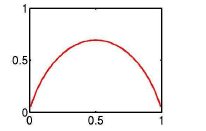 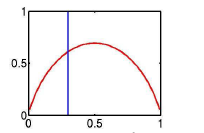 H
p1
35
p1=0.3
Slide from Heng Ji
36
Coin-flip example (cont)
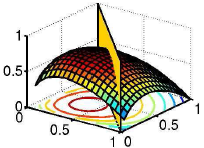 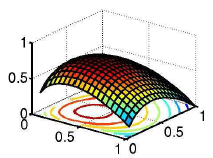 H
p1 + p2 = 1
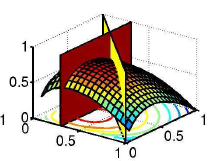 p2
p1
p1+p2=1.0,  p1=0.3
Slide from Heng Ji
37
Ex2: An MT example(Berger et. al., 1996)
Possible translation for the word “in” is:
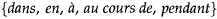 Constraint:
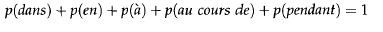 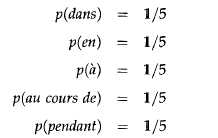 Intuitive answer:
Slide from Heng Ji
38
An MT example (cont)
Constraints:
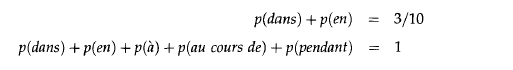 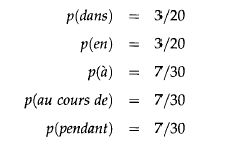 Intuitive answer:
Slide from Heng Ji
39
Why ME?
Advantages
Combine multiple knowledge sources
Local
Word prefix, suffix, capitalization (POS - (Ratnaparkhi, 1996))
Word POS, POS class, suffix (WSD - (Chao & Dyer, 2002))
Token prefix, suffix, capitalization, abbreviation (Sentence Boundary - (Reynar & Ratnaparkhi, 1997))
Global
N-grams (Rosenfeld, 1997)
Word window
Document title (Pakhomov, 2002)
Structurally related words (Chao & Dyer, 2002)
Sentence length, conventional lexicon (Och & Ney, 2002)
Combine dependent knowledge sources
Slide from Heng Ji
40
Why ME?
Advantages
Add additional knowledge sources
Implicit smoothing
Disadvantages
Computational
Expected value at each iteration
Normalizing constant
Overfitting
Feature selection
Cutoffs
Basic Feature Selection (Berger et al., 1996)
Slide from Heng Ji
Maximum Entropy Markov Models (MEMMs)
A conditional model that representing the probability of reaching a state given an observation and the previous state
Consider observation sequences to be events to be conditioned upon.
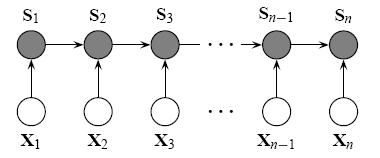 Have all the advantages of Conditional Models
No longer assume that features are independent
Do not take future observations into account (no forward-backward)
Subject to Label Bias Problem: Bias toward states with fewer outgoing transitions
Slide from Heng Ji
Conditional Random Fields (CRFs)
Conceptual Overview
Each attribute of the data fits into a feature function that associates the attribute and a possible label
A positive value if the attribute appears in the data
A zero value if the attribute is not in the data
Each feature function carries a weight that gives the strength of that feature function for the proposed label
High positive weights: a good association between the feature and the proposed label
High negative weights: a negative association between the feature and the proposed label
Weights close to zero: the feature has little or no impact on the identity of the label
CRFs have all the advantages of MEMMs without label bias problem
MEMM uses per-state exponential model for the conditional probabilities of next states given the current state
CRF has a single exponential model for the joint probability of the entire sequence of labels given the observation sequence
Weights of different features at different  states can be traded off against each other
CRFs provide the benefits of discriminative models
Slide from Heng Ji
Example of CRFs
43/39
Slide from Heng Ji
Sequential Model Trade-offs
Slide from Heng Ji
State-of-the-art and Remaining Challenges
State-of-the-art Performance
On ACE data sets: about 89% F-measure (Florian et al., 2006; Ji and Grishman, 2006; Nguyen et al., 2010; Zitouni and Florian, 2008)
On CONLL data sets: about 91% F-measure (Lin and Wu, 2009; Ratinov and Roth, 2009)

Remaining Challenges
Identification, especially on organizations
Boundary: “Asian Pulp and Paper Joint Stock Company , Lt. of Singapore”
Need coreference resolution or context event features: “FAW has also utilized the capital market to directly finance, and now owns three domestic listed companies”   (FAW = First Automotive Works)
Classification
“Caribbean Union”: ORG or GPE?
Slide from Heng Ji
Slides
The slides on machine learning are from Heng Ji, who is a IE researcher at RPI
Literature:
Dan Klein and Chris Manning. Maxent Models, Conditional Estimation, and Optimization, without the Magic. Tutorial presented at NAACL 2003 and ACL 2003.
Available from Dan Klein's web page (at the bottom): 
http://www.cs.berkeley.edu/~klein
See also the two papers mentioned in the slides: 
Ratnaparkhi's 1998 thesis
Adam Berger, Stephen Della Pietra, and Vincent Della Pietra. A maximum entropy approach to natural language processing. Computational Linguistics (22-1). March 1996
CRF (and MEMM) paper:
John Lafferty, Andrew McCallum, and Fernando C.N. Pereira. "Conditional Random Fields: Probabilistic Models for Segmenting and Labeling Sequence Data" Departmental Papers (CIS) (2001).Available at: http://works.bepress.com/andrew_mccallum/4
46
Thank you for your attention!
47